স্বাগতম
পরিচিতি
শ্রেণীঃএকাদশ
বিষয়ঃজীববিজ্ঞান ১ম
অধ্যায়ঃ২য়
পিরিয়ডঃ৪র্থ
সময়ঃ৪০ মিনিট
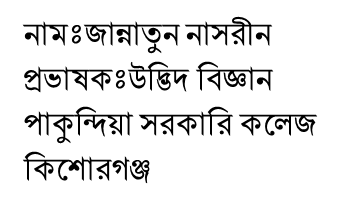 নীচের ছবিটি দেখো-
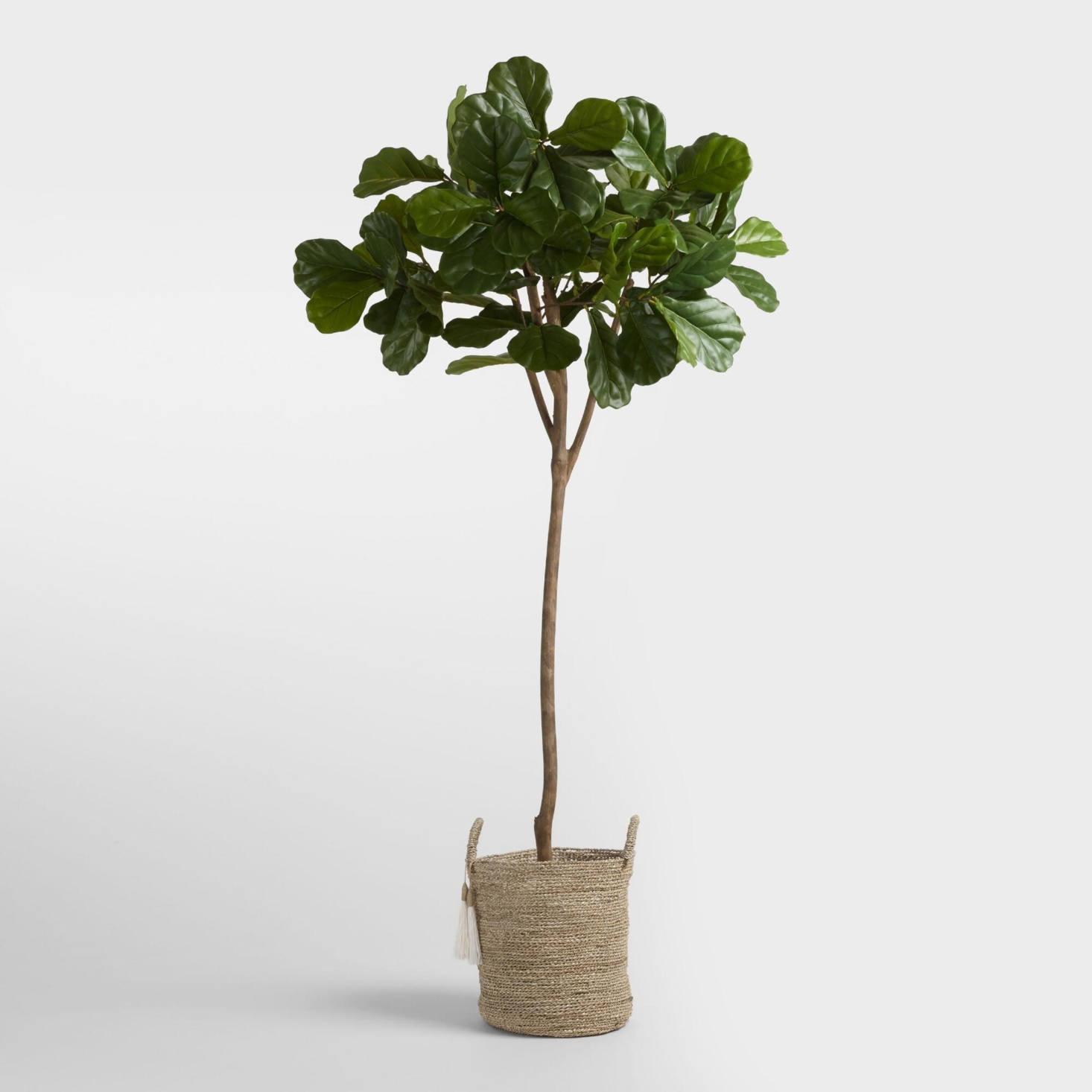 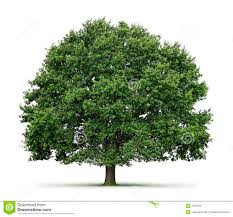 ছবিটিতে আমরা কি দেখলাম?

একটা ছোট চারাগাছ বৃক্ষে পরিণত হয়েছে।

কিভাবে এই দৈহিক বৃদ্ধি হয়েছে?

মাইটোসিস কোষবিভাজনের মাধ্যমে।
মাইটোসিস কোষবিভাজন
এ অধ্যায় শেষে শিক্ষার্থীরা-
১। মাইটোসিসের সঙ্গা বলতে পারবে।
২।মাইটোসিসের ধাপসমূহ বলতে পারবে।
৩।মাইটোসিসের ধাপ গুলোর চিত্র আঁকতে পারবে।
৪। মাইটোসিসের গুরুত্ব ব্যাখ্যা করতে পারবে।
মাইটোসিসঃযে প্রক্রিয়ায় একটি পরিণত এবং সক্রিয় মাতৃকোষ একবার বিভাজিত হয়ে মাতৃকোষের গুনসম্পন্ন সমান সংখ্যক ক্রোমোজোম বিশিষ্ট
দুটি অপত্য কোষ সৃষ্টি করে তাকে মাইটোসিস কোষবিভাজন বলে।

সমস্ত ঊদ্ভিদ ও প্রাণীর দেহকোষে মাইটোসিস কোষবিভাজন সম্পন্ন হয়।এইবিভাজনে মাতৃকোষের এবং অপত্য কোষের ক্রোমোজোম সংখ্যা সমান থাকে
বলে একে সমীকরণিক বিভাজন বলা হয়।
সমগ্র মাইটোসিসিকে ৫টি প্রধান পর্যায়ে ভাগ করা যায়।যথাঃ
প্রোফেজ

প্রো-মেটাফেজ

মেটাফেজ

এনাফেজ

টেলোফেজ
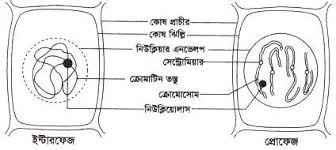 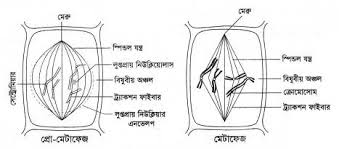 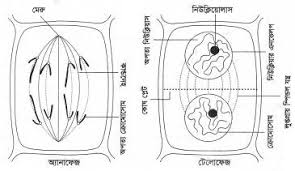 জীবদেহে মাইটোসিসের গুরুত্ব অপরিসীম।নিচে মাইটোসিস প্রক্রিয়ার গুরুত্ব দেয়া হলো-

দেহগঠন এবং দৈহিক বৃদ্ধিতে
এককোষী,প্রকৃতকোষী জীবের বংশবৃদ্ধিতে
জননাঙ্গ সৃষ্টি এবং জনন কোষের সংখ্যা বৃদ্ধিতে
কোষের নিদির্ষ্ট আকার-আয়তন রক্ষায়
নিউক্লিয়াস ও সাইটোপ্লাজমের ভারসাম্য রক্ষায়
ক্রোমোজোমের সমতা রক্ষায়
ক্ষতস্থান পূরণে
ক্রমাগত ক্ষয়পূরণে
পুন;সৃষ্টিতে
গুনগত বৈশিষ্ট্যের স্থিতিশীলতা রক্ষায়

উলেখ্য যে অনিয়ন্ত্রিত মাইটোসিসের ফলে টিউমার ,ক্যান্সারের মতো রোগ হয়ে থাকে।
দলীয় কাজঃ

দলঃজবা

প্রোফেজের চিহ্নিত চিত্র আঁক

দলঃবেলী

টেলোফেজের চিহ্নিত চিত্র আঁক
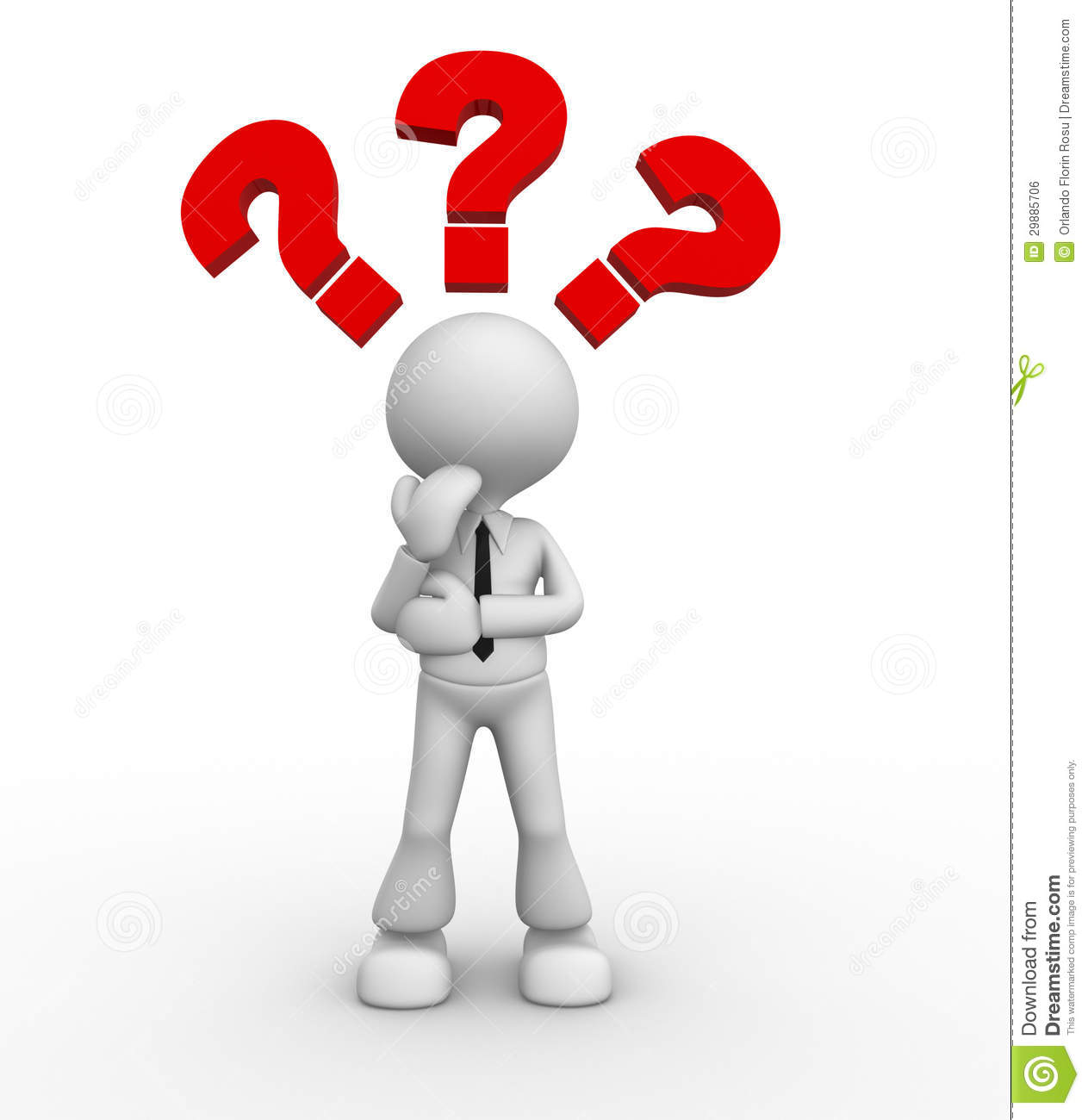 মূল্যায়নঃ


মাইটোসিস কোথায় সঙ্গগঠিত হয়?


মাইটোসিসে কয়টি অপত্য কোষ সৃষ্টি হয়?

মাইটোসিসের ধাপ কয়টি?

মাইটোসিসকে সমীকরণিক বিভাজন বলা হয় কেন?
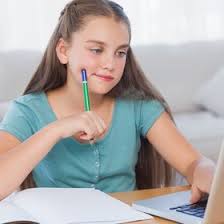 বাড়ির কাজঃ 

মাইটোসিসের সুফল এবং কুফল বর্ণনা  কর।
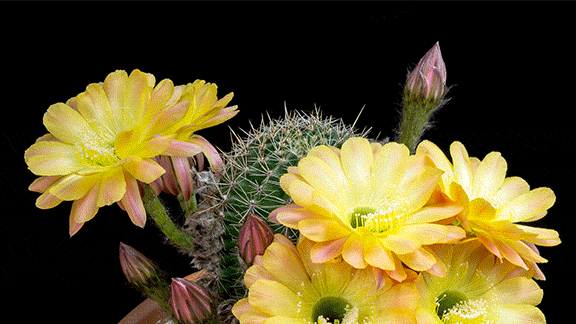 সবাইকে ধন্যবাদ